Життєвий і творчий шлях
Івана Ципердюка
Орленко Оксана Григорівна
учитель української мови і літератури
Жовнинського навчально-виховного                                             комплексу
 «Дошкільний навчальний заклад – загальноосвітня школа
 І-ІІІ ступенів»
Ципердюк Іван 
Михайлович
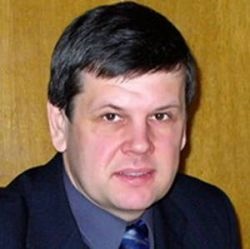 Народився 23 серпня 1969 року в селі Загвіздя Тисменицького району Івано-Франківської області.
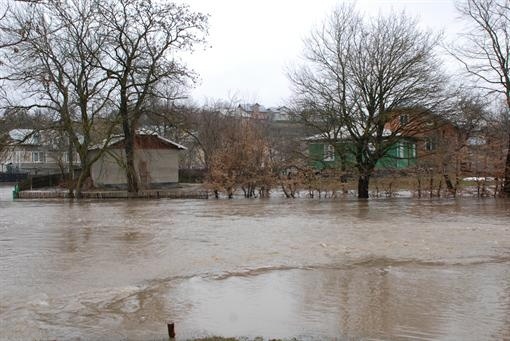 Закінчив Івано-Франківський педагогічний інститут імені Василя Стефаника.
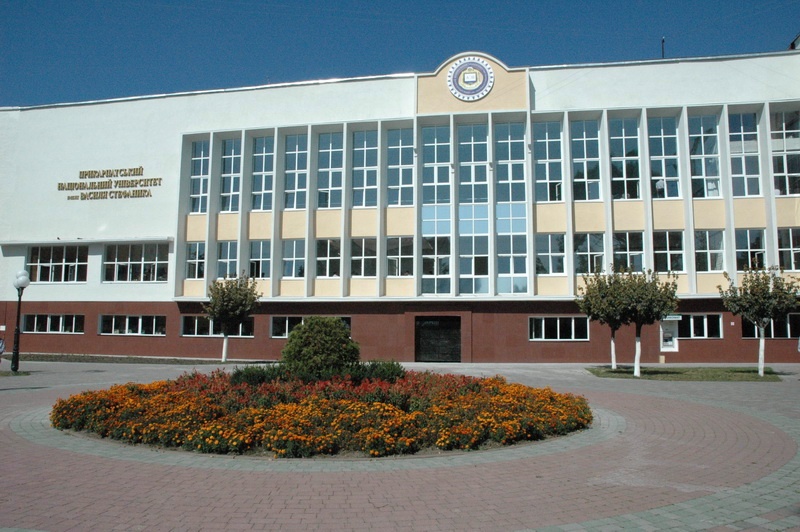 Живе в Івано-Франківську. Співпрацює з місцевими газетами та іншими засобами інформації (радіо, телебачення, журнали). Веде активне громадське та культ-освітнє життя.
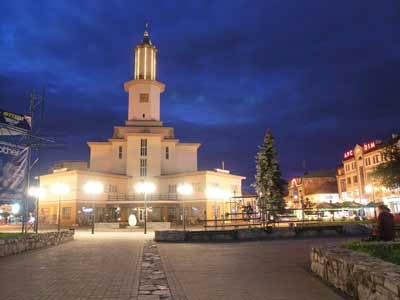 Автор двох збірок прозопоезій «Химерії» (1992) та «Переселення квітня» (1996). Взяв участь у антології «На добранок, міленіум!»
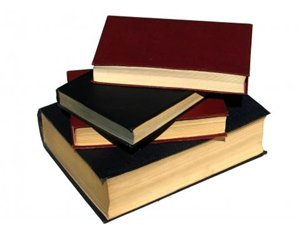 Лауреат премії видавництва «Смолоскип».
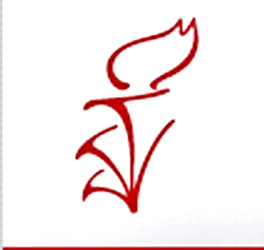 У 1997 році захистив кандидатську дисертацію про Євгена Мандричевського.
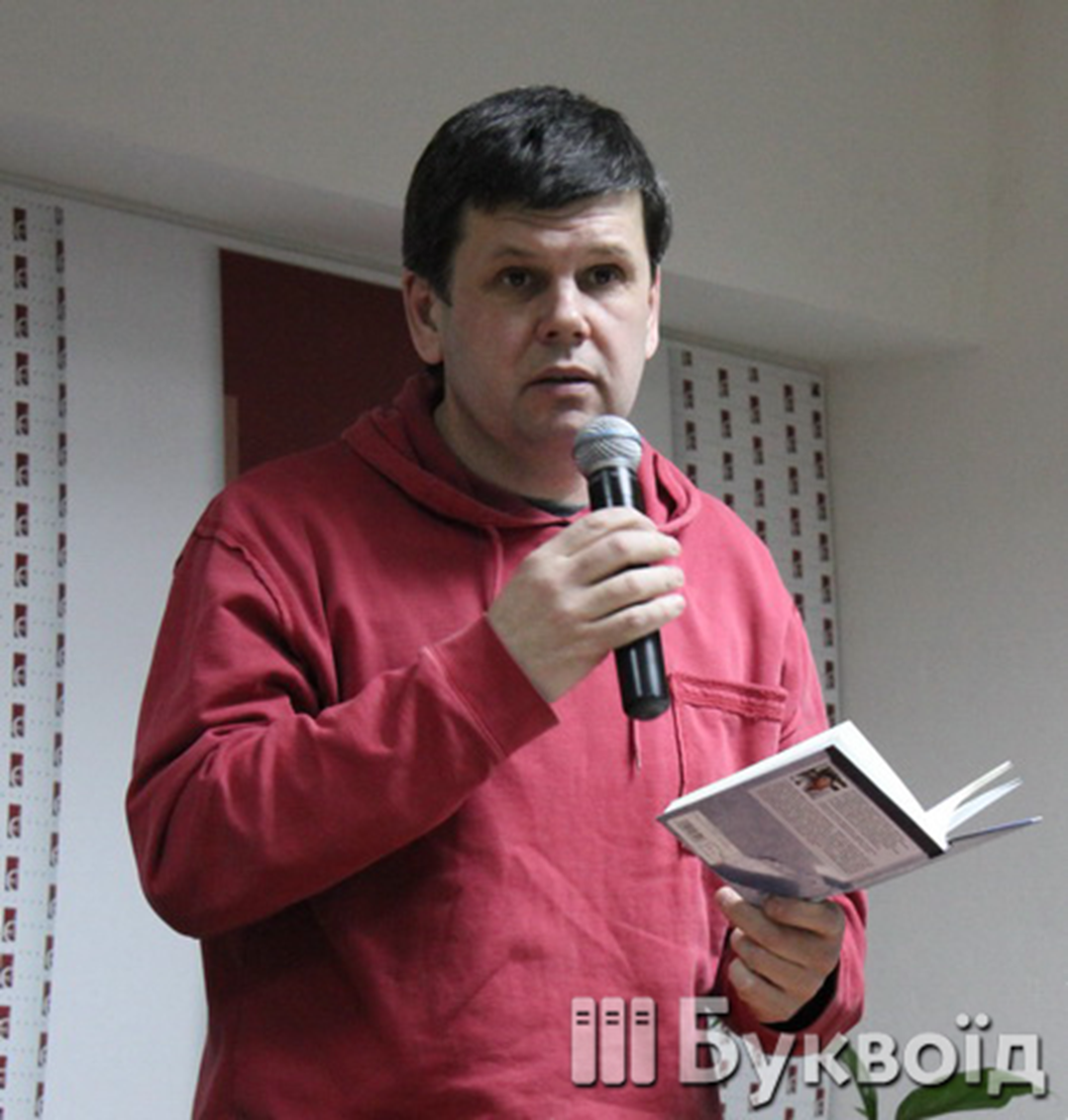 Входив до літературної групи «Нова деґенерація»
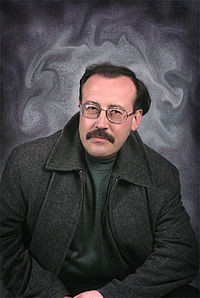 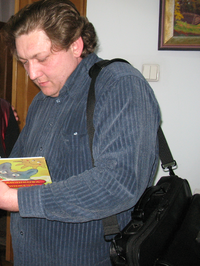 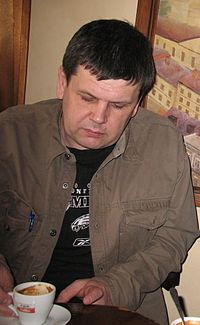 Іван Андрусяк
Степан Процюк
Іван Ципердюк
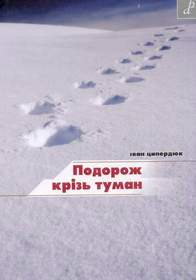 У 2010 році видав збірку есеїв «Подорож крізь туман». Це культурна, психологічна, житейська атмосфера невеликого галицького міста з його традиціями, специфічним світоглядом, свого роду навіть аурою, а головне – напрочуд цікавими людьми.
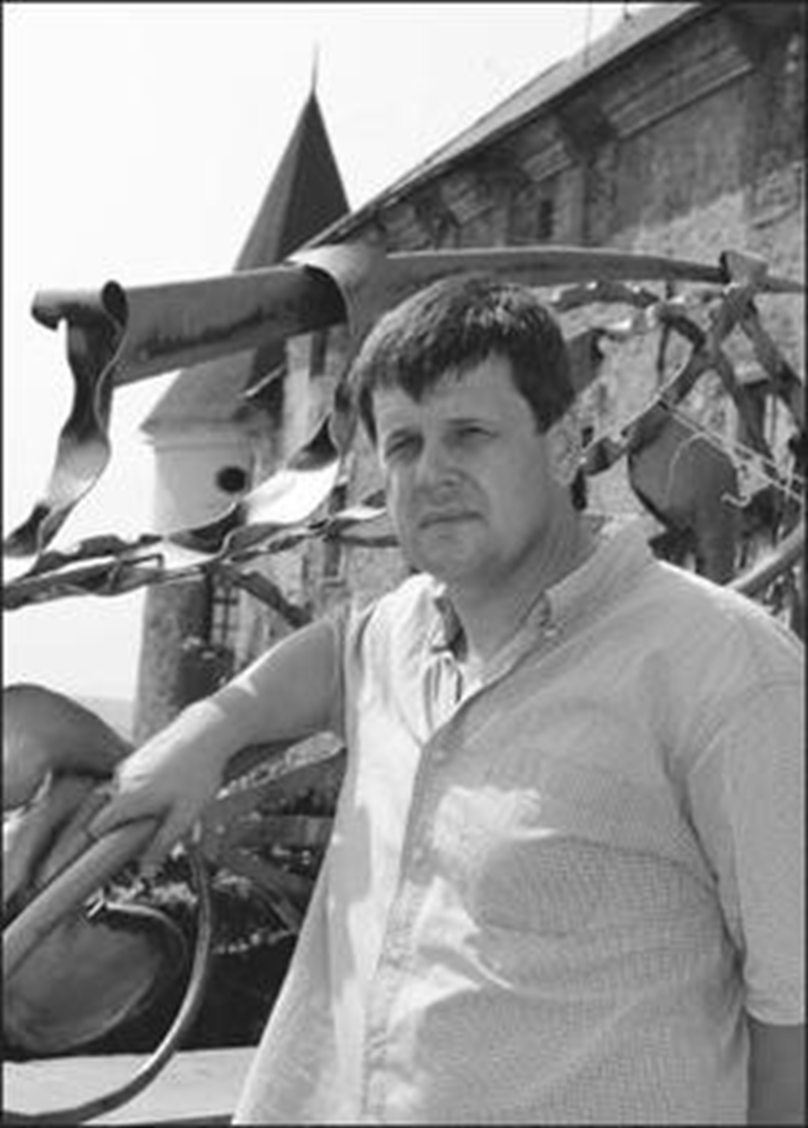 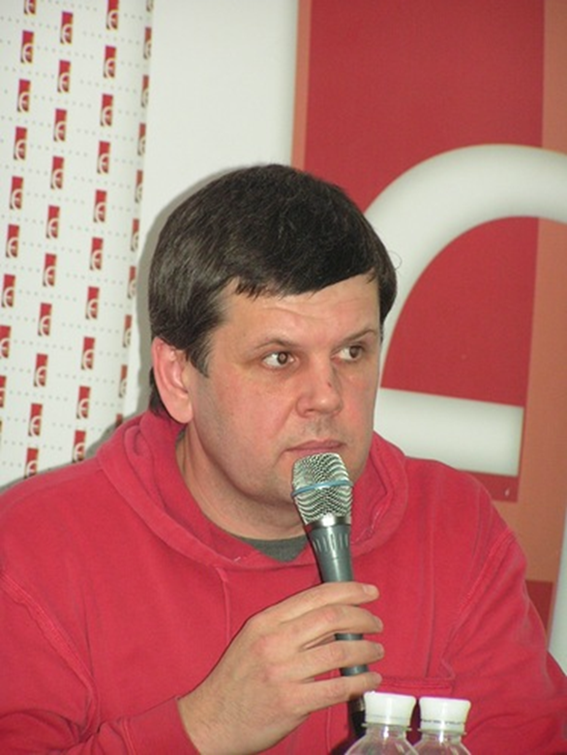 Список використаних джерел:
Інтернет – ресурси:
http://fotki.yandex.ru

http://uk.wikipedia.org/wiki/Ципердюк_Іван_Михайлович

http://news.if.ua/tag/Ципердюк